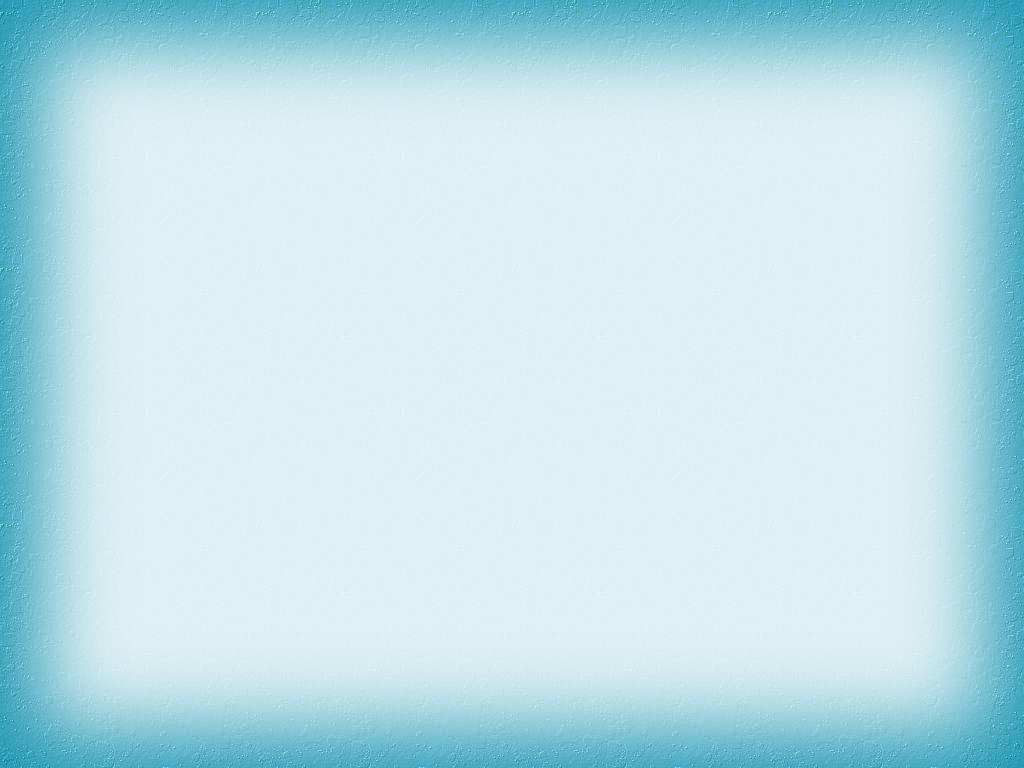 Эти забавные животные
Проектную работу выполнила ученица 2Г класса 
МБОУ Гимназия 
имени А.И. Яковлева
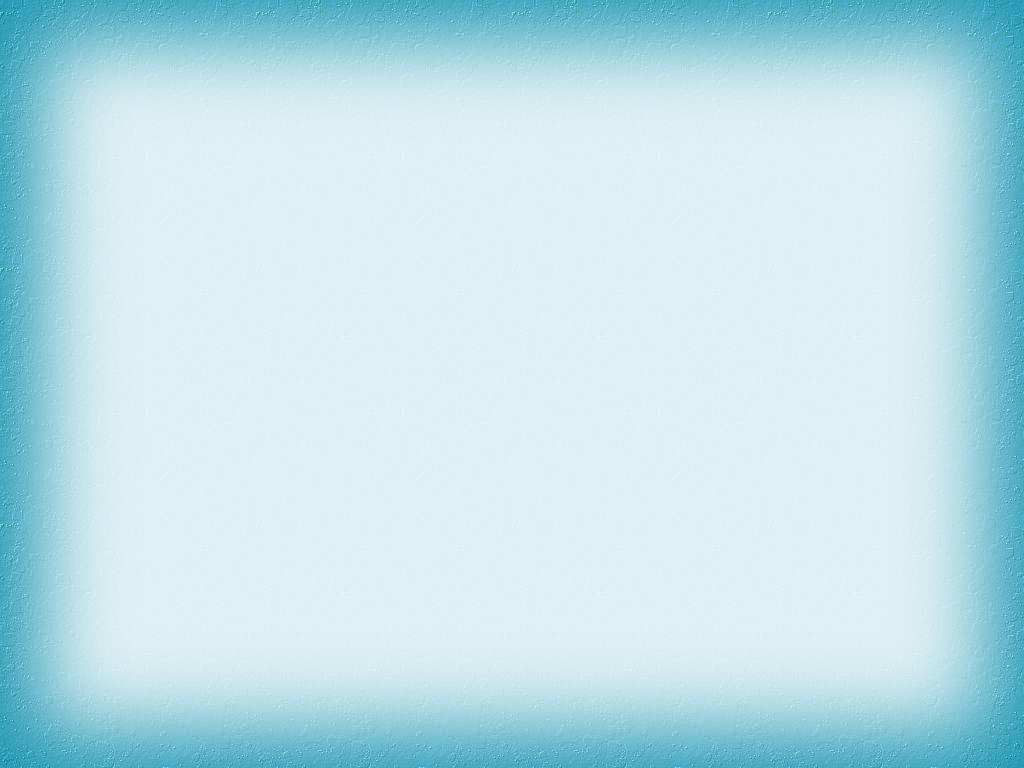 Project «My pet» Plan
I have got a pet. 
It is a ……. 
Its name is Pushok. 
It is grey. Pushok is funny. 
It can jump. 
My pet likes milk, meat and fish. 
I like Pushok.
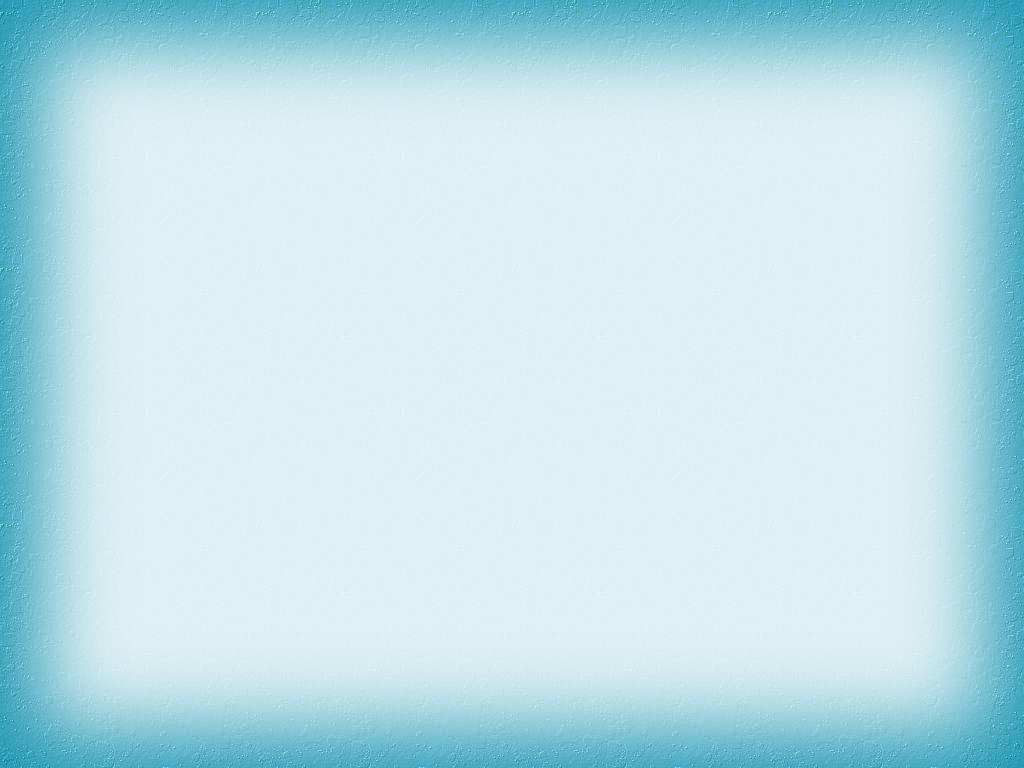 I’m from Russia. I’m nine. I like to help mum and dad about the house. 
I love animals. 
We have got a a cat 
    and a parrot. 
I like to feed them.
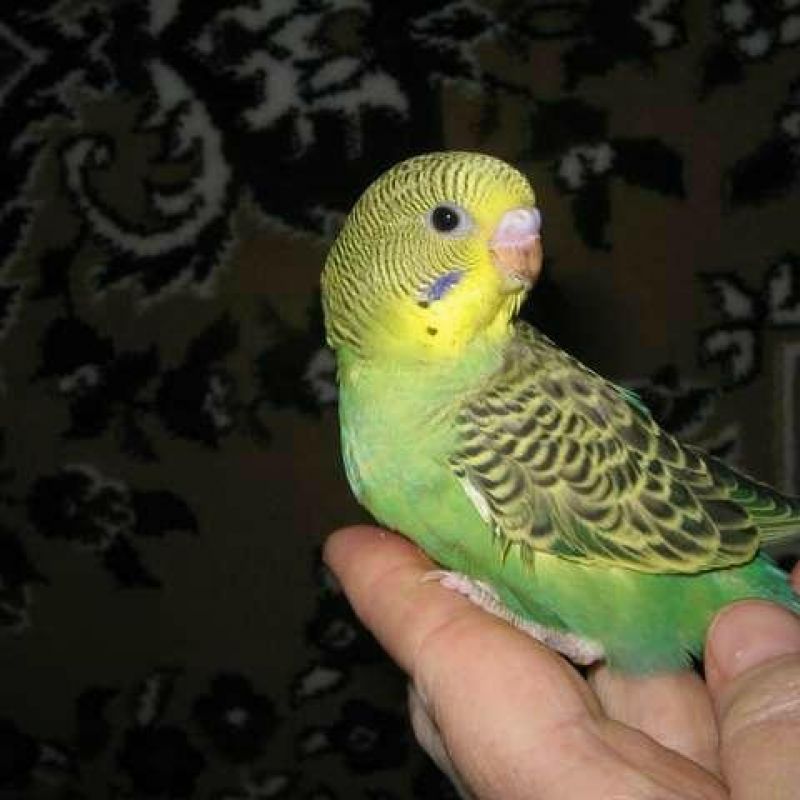 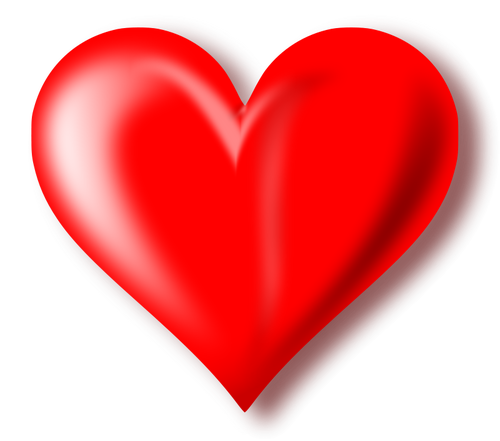 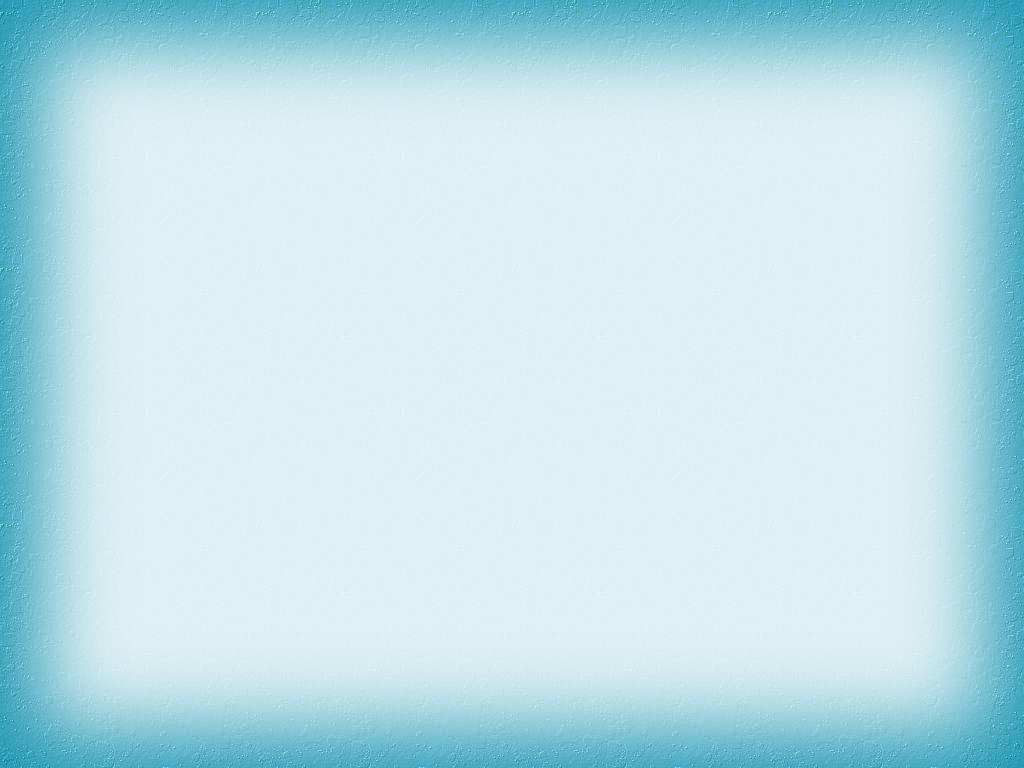 The cat’s name is Sonya. It is very funny and beautiful. Sonya has fluffy grey hair and yellow eyes. It likes to eat meat and fish. I give her milk every day.
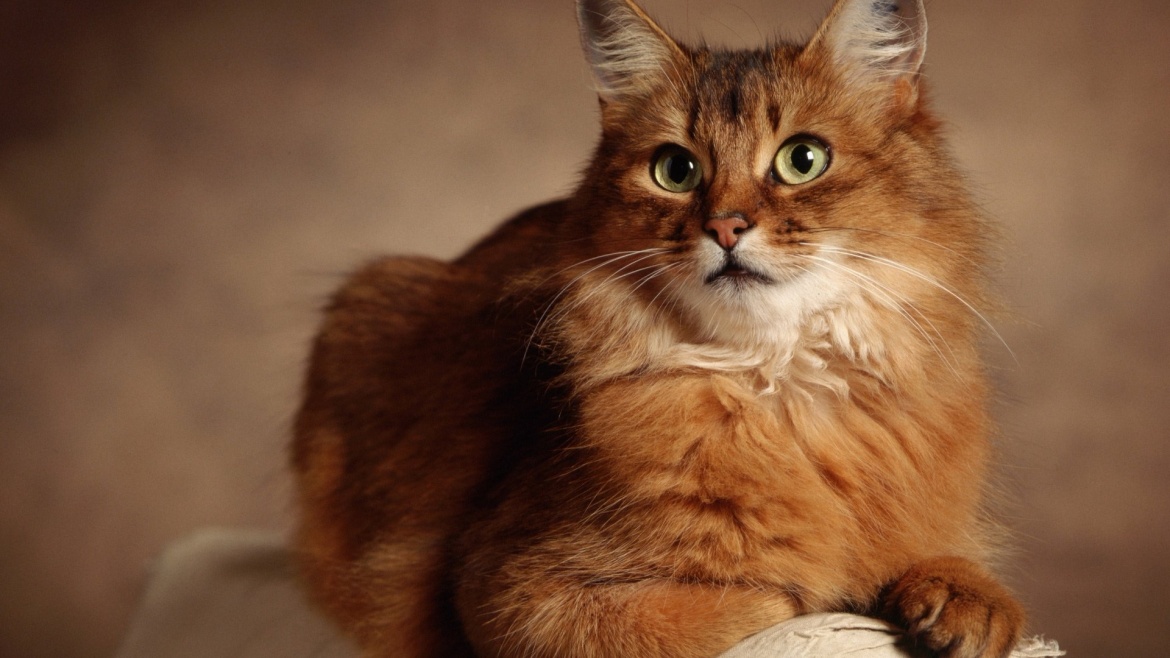 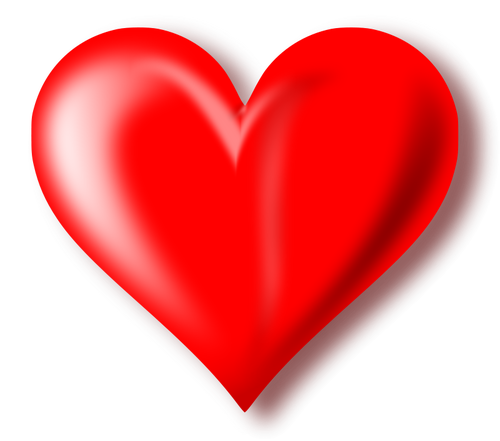 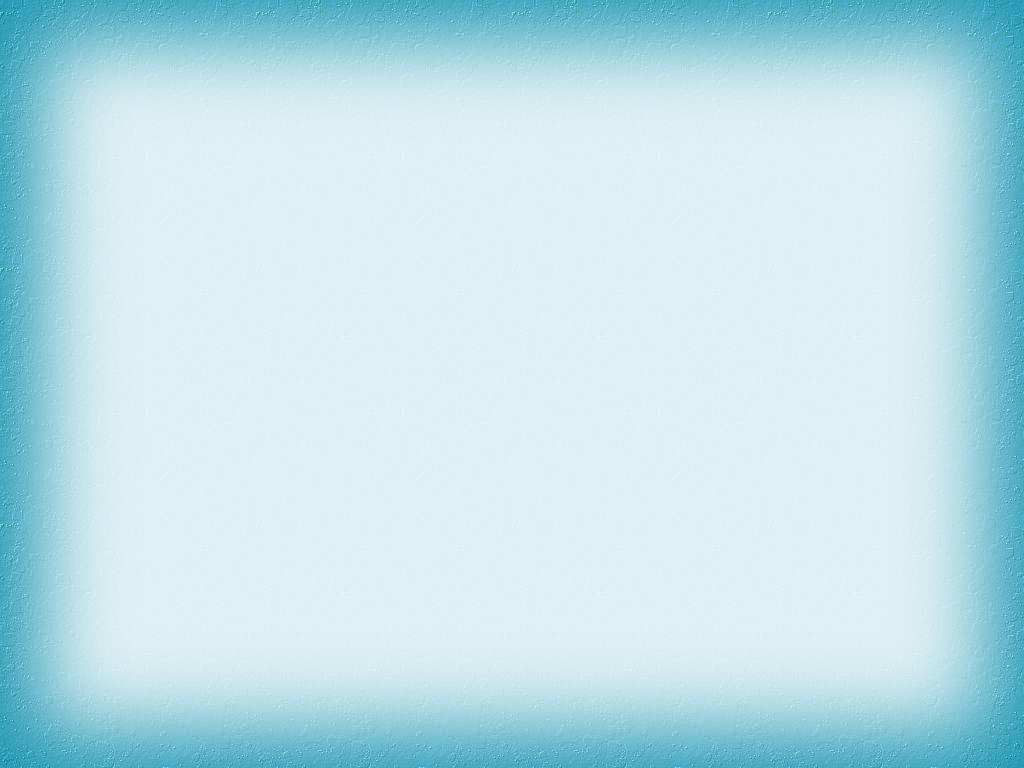 I play with Sonya every evening. My cat can sing songs . We run, jump and play ball. 
I love my cat 
very much!
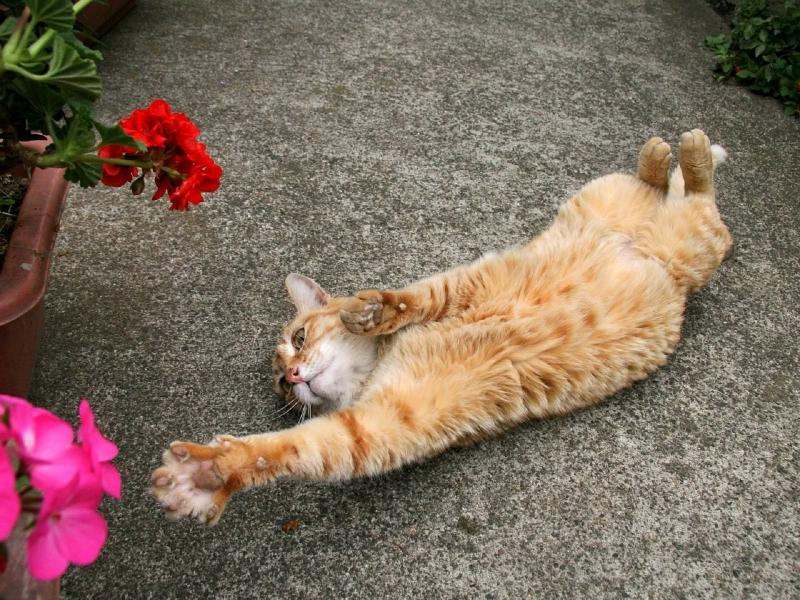 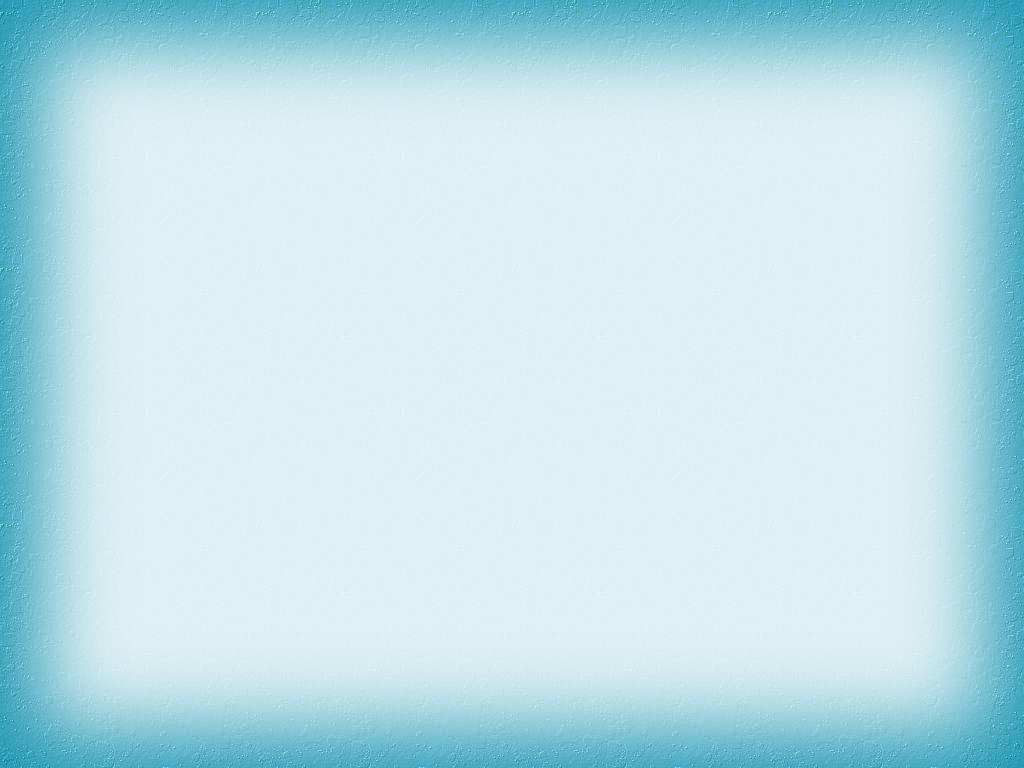 I have a parrot. His name is Kesha. 
He likes to eat seeds and to fly. 
My parrot speaks with me.
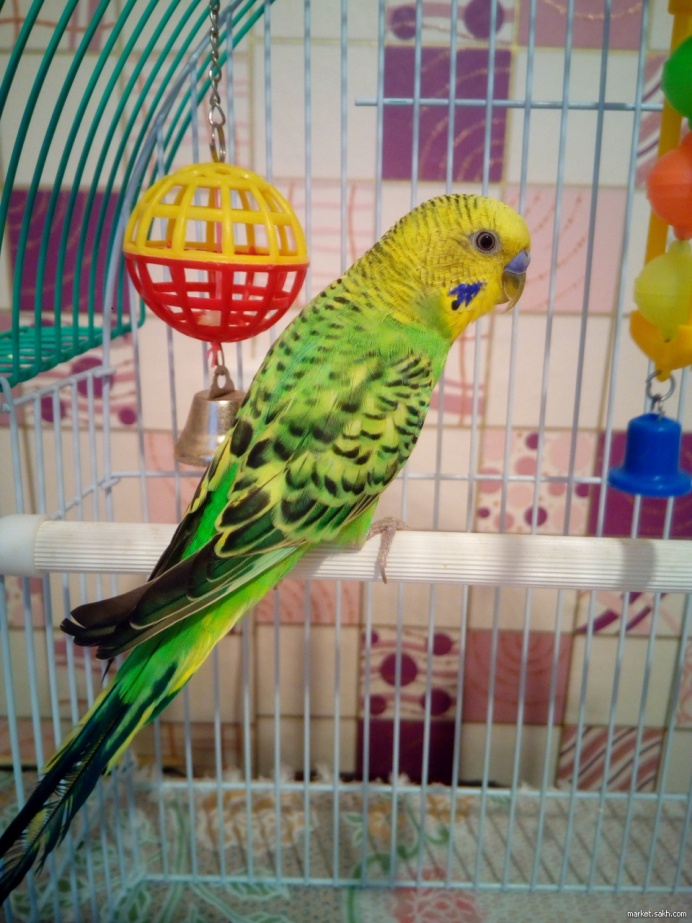 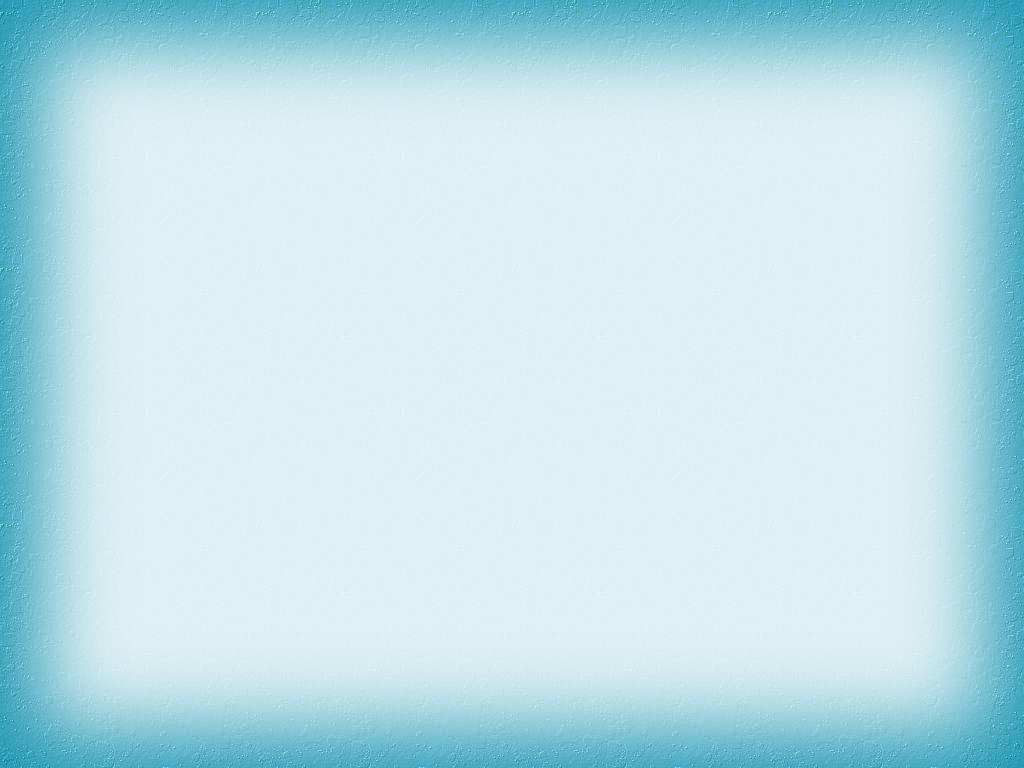 I love my pets.
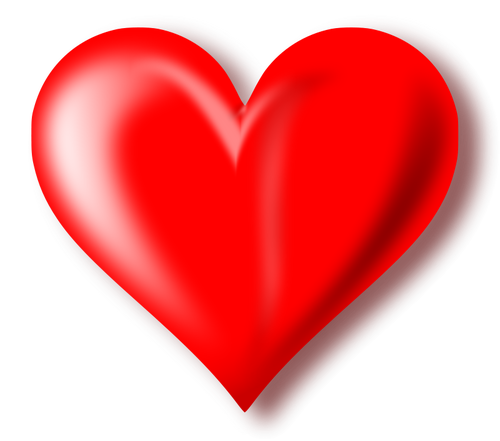